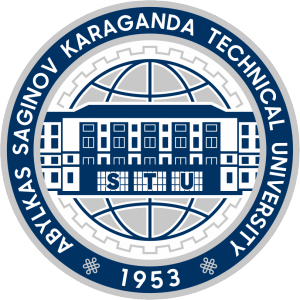 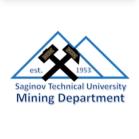 Ә.Сағынов атындағы Қарағанды техникалық университетіКарагандинский технический университет имени А. СагиноваKaraganda Technical University named after A. Saginov
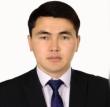 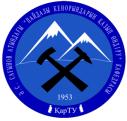 Основы горного производства
(PhD) и.о. доцента кафедры
«Разработка месторождений полезных ископаемых»
Рабатұлы Мұхаммедрахым
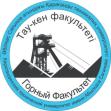 Республика Казахстан
город Караганда 2023
1
Машины и механизмы, применяемые при проведении                           подземных горных выработок
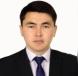 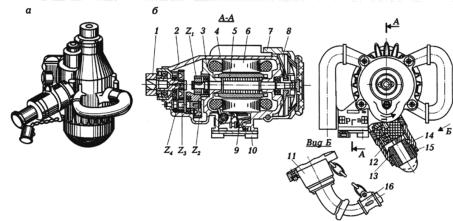 Для бурения шпуров диаметром до 46 мм и глубиной до 3 м в породах мягких и средней крепости предназначены ручные электросверла массой до 20 кг. Общий вид и конструкция электросверла СЭР-19М показаны на рис. 5.1
Сверло состоит из литого алюминиевого корпуса 4 с двумя рукоятками, покрытыми слоем резины, передней крышки 2 с двухступенчатым редуктором, промежуточной перегородки 3, обеспечивающей взрыво- безопасность корпуса, шпинделя 1, предназначенного для установки в нем хвостовика буровой штанги, вентилятора (крыльчатки) 8, загыль- ной крышки 7 с изолирующим покрытием, устройства 11 для ввода гибкого кабеля. Сквозь колодку из негорючей пластмассы 12 проходят болты для присоединения жил гибкого кабеля и соединительных концов от обмотки статора 6 и пускового устройства. Вводится кабель с помощью патрубка 13, заглушки 14, которая закреплена гайкой 15. Цепь, присоединенная к хомуту 16 и корпусу сверла, предотвращает выдергивание кабеля из вводного устройства и его чрезмерные перегибы.
Рисунок 5.1 – Ручное электросверло СЭР-19М: а - общий вид; б - конструкция сверла
2
Машины и механизмы, применяемые при проведении                           подземных горных выработок
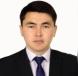 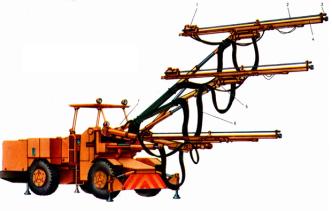 В горизонтальных и наклонных горных выработках применяют самоходные буровые каретки (рис. 5.2), в вертикальных стволах шахт — подвесные.
Самоходная буровая каретка — платформа на пневматическом, колёснорельсовом или гусеничном ходу, на которой монтируется один или несколько (до 4 и более) гидравлических, реже винтовых манипуляторов с автоподатчиками и бурильными машинами вращательного, ударно-вращательного или вращательно-ударного действия. Некоторые буровые каретки оборудуются кабиной с крышей и пультом управления. При работе буровой каретки закрепляются в выработке рельсовыми захватами или гидродомкратами.
Рисунок 5.2 – Буровая каретка для бурения горизонтальных и наклонных шпуров: 1 – бурильный молоток; 2 – буровая штанга; 3 – породоразрушающий инструмент; 4 – автодатчик; 5 – манипулятор; 6 – гидро- и пневмошланги; 7 – кабина с пультом управления
3
Машины и механизмы, применяемые при проведении                           подземных горных выработок
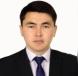 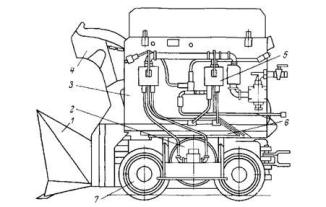 Погрузочные машины обеспечивают захват разрыхленной горной массы рабочим органом, ее подъем на определенную высоту и перегрузку в транспортные средства, а также транспортирование насыпного груза на некоторое расстояние.
На угольных и рудных шахтах погрузочные машины предназначены для механизации процесса погрузки отделенной от массива буровзрывным способом горной массы в транспортные средства при проведении подземных подготовительных выработок, а также при очистных работах при камерно-столбовой системе разработки руд. Погрузочные машины на перекатывающейся рукояти ППН-1с, ППН-2г, ППН-Зс с вместимостью ковша соответственно 0,2; 0,32 и 0,5 м3 (рис. 5.3)
Рисунок 5.3 – Погрузочная машина цикличного действия ППН-1с  с ковшом на перекатывающейся рукояти
4
Машины и механизмы, применяемые при проведении                           подземных горных выработок
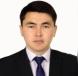 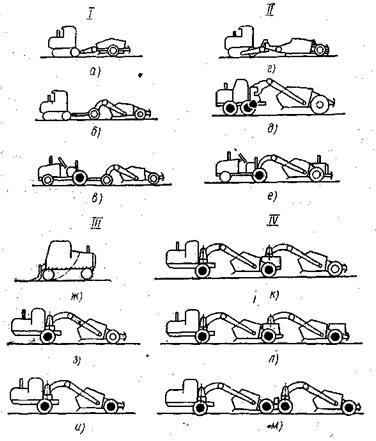 По способу передвижения (рис. 5.4) различают скреперы прицепные к гусеничным или колесным тракторам и тягачам; полуприцепные одноосные, передающие часть нагрузки двухосному колесному тягачу, колесному или гусеничному трактору; самоходные лневмоколесные или гусеничные, у которых тягач и скрепер представляют собой единую машину и использование тягача без скрепера невозможно; самоходные скреперные поезда IV, состоящие из двух или более скреперных агрегатов.
Рисунок 5.4 – Типы скреперов:
/ —прицепные, // — полуприцеппые, /// —самоходные, IV — самоходные скреперные поезда; а — одноосный к гусеничному трактору, б — двухосный к гусеничному трактору, в —двухосный к колесному тягачу, г — одноосный к гусеничному трактору, д — одноосный к колесному трактору, е — одноосный к колесному тягачу, ж — гусеничный, з — колесный двухосный с передними ведущими колесами (4X2), к — с передними и средними ведущими колесами (6X4), л и ж—-со всеми ведущими колесами (6X6 и 8X8)
5
Машины и механизмы, применяемые при проведении                           подземных горных выработок
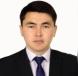 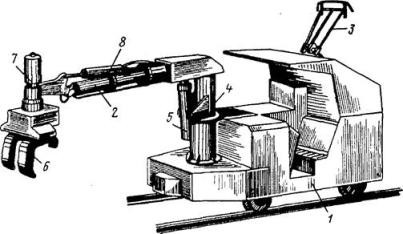 Крепеукладчик представляет собой самоходную платформу, оборудованную электродвигателем, краном-укосиной и вспомогательной выдвижной площадкой для укладки и монтажа элементов крепи. Кран-укосина оборудован захватом для тюбингов или блоков и поворачивается в горизонтальной плоскости вместе с вертикальной колонкой. Тюбинги или железобетонные блоки подаются в проходческий забой на специальных платформах (рис. 5.5)
Рисунок 5.5 – Универсальный крепеукладчик ГС-0,3-1: 1 - самоходная платформа, 2 -манипулятор, 3 - пантограф, 4 - поворотная колонка, 5 - гидроцилиндр манипулятора,6 -захватное приспособление, 7 - гидроцилиндр открытия и закрытия захвата, 8 - гидроцилиндр поворота захвата вокруг оси.
6
Машины и механизмы, применяемые при проведении                           подземных горных выработок
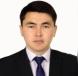 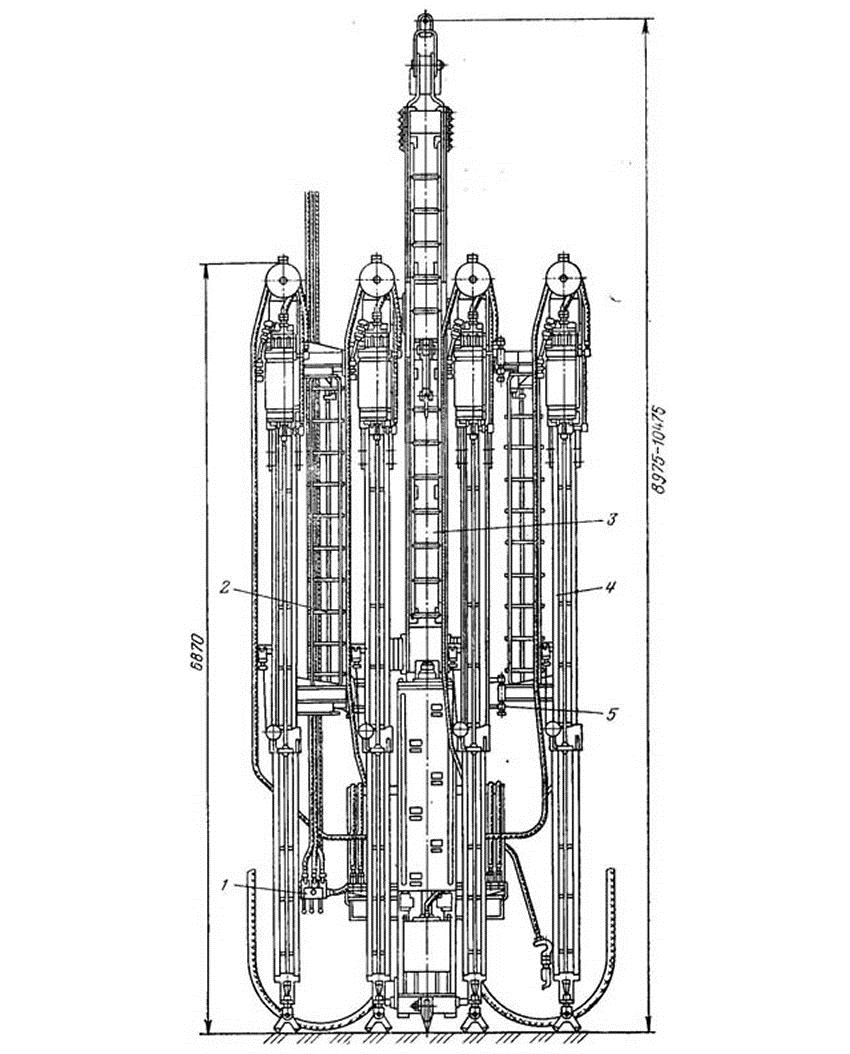 Бурильная установка БУК.С-1М (рис. 5.6) состоит из центральной раздвижной колонны 3, к которой шарнирно прикреплены четыре бурильные машины 4 вращательного действия с фиксаторами углового отклонения при бурении наклонных периферийных шпуров, пульта управления 1 бурильными машинами. На направляющих стойках бурильных машин установлены лестницы 2 для обеспечения обслуживания узлов, расположенных в верхней части установки.
Рисунок 5.6 – Бурильная установка БУКС-1М
7
Машины и механизмы, применяемые при проведении                           подземных горных выработок
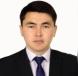 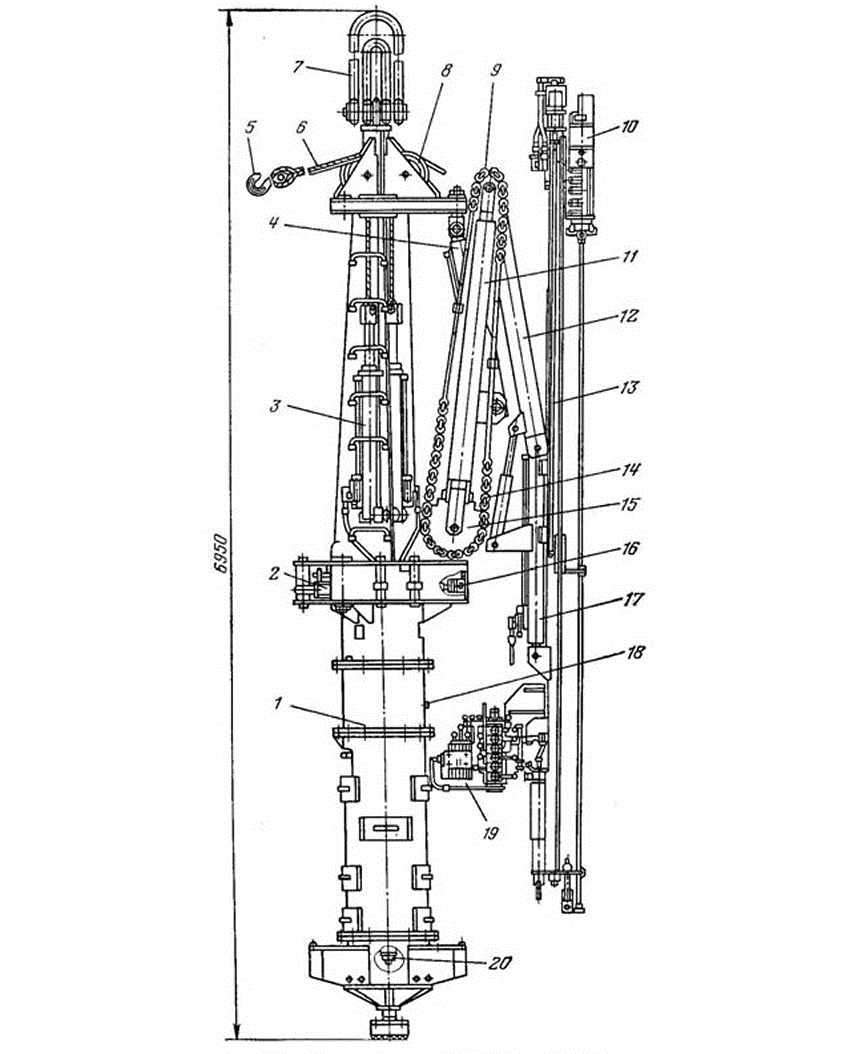 Рис. 5.7. Бурильная установка СМБУ-4МБурильная установка СМБУ-4М состоит из колонны 1, служащей центральной опорой для размещения на ней манипуляторных стрел (на рисунке показана только одна стрела), системы раскрепления установки в забое 6 трех бурильных машин 13, гидравлической системы 20, пультов управления 19, автомасленки 18 и прицепного устройства 7.
Манипуляторные стрелы служат для перемещения бурильных машин по забою и удержания их в заданном рабочем положении.
Рисунок 5.7 – Бурильная установка СМБУ-4М
8
Машины и механизмы, применяемые при проведении                           подземных горных выработок
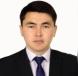 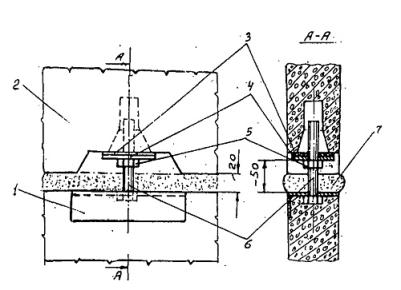 Для опирания тюбинга на тюбинг выкладывается слой раствора по всему периметру с толщиной шва в пределах 20-25 мм. При их установке используются фиксаторы (рис. 5.8).
Последовательность монтажа обычно следующая. Устанавливаются гайки фиксаторов нижнего тюбинга на одинаковую высоту (50 мм). Затем надеваются на фиксаторы металлические и пластмассовые шайбы, после чего проверяются по чертежу обеспечение зазора между тюбингами (20 мм) и совпадение отметки проема двери верхнего тюбинга с отметкой площадки этажа.
Рисунок 5.8 – Установка тюбинга на фиксаторы: 1 - закладная деталь; 2 - тюбинг; 3 - пластмассовая подкладка; 4 - металлическая подкладка; 5 - гайка; 6 - фиксатор; 7 - раствор
9
Машины и механизмы, применяемые при проведении                           подземных горных выработок
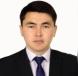 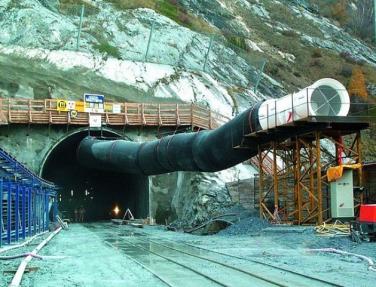 Шахтные вентиляторы относятся к вентиляционному оборудованию специального назначения. Данная техника обеспечивает круглосуточный воздухообмен во всех элементах шахты, включая второстепенные помещения. Их основная черта и отличие от агрегатов для других сфер использования является высокая мощность при высоких показателях давления (рис. 5.9)
Рисунок 5.9 – Вентилятор шахтной выработки, совмещенный с круглым сгибающимся воздуховодом
10